EV3 Core Set (45544) Top Tray Organizer
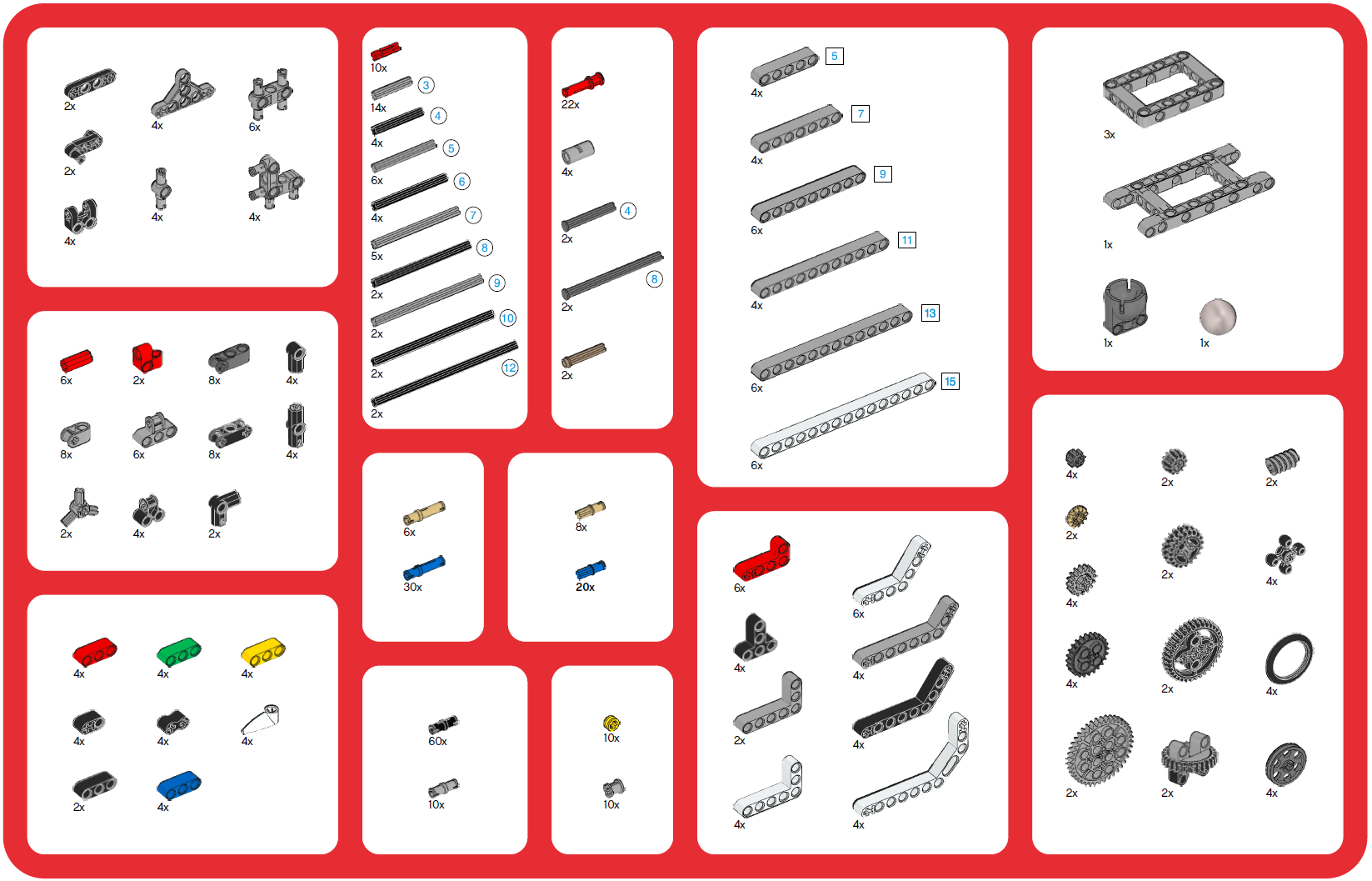 EV3 Core Set (45544) Bottom Tray Organizer
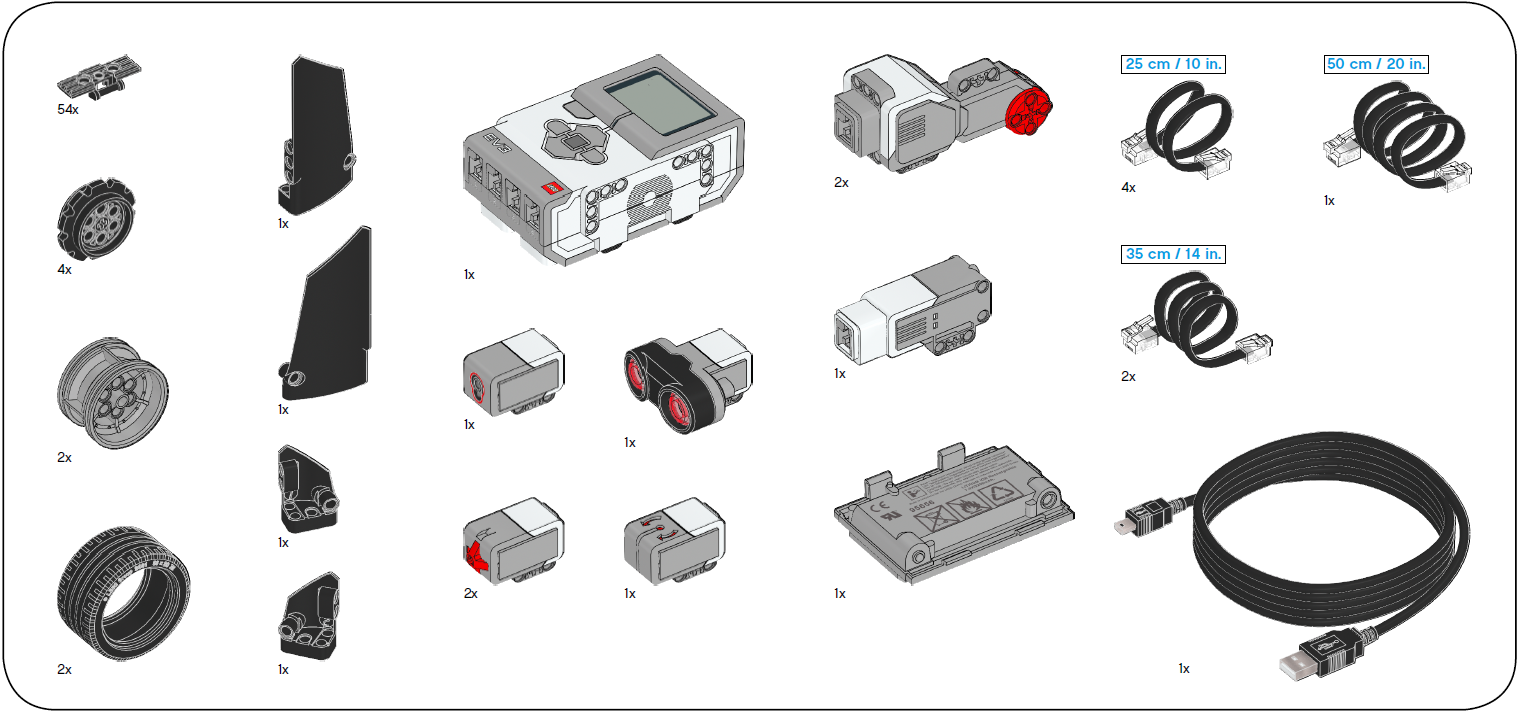 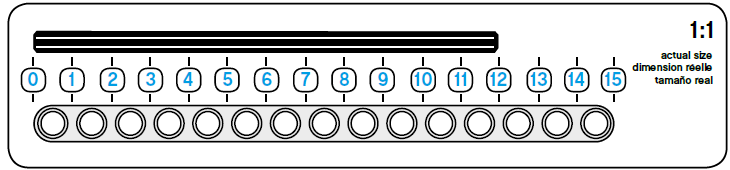 EV3 Expansion Set (45560) Top Tray Organizer
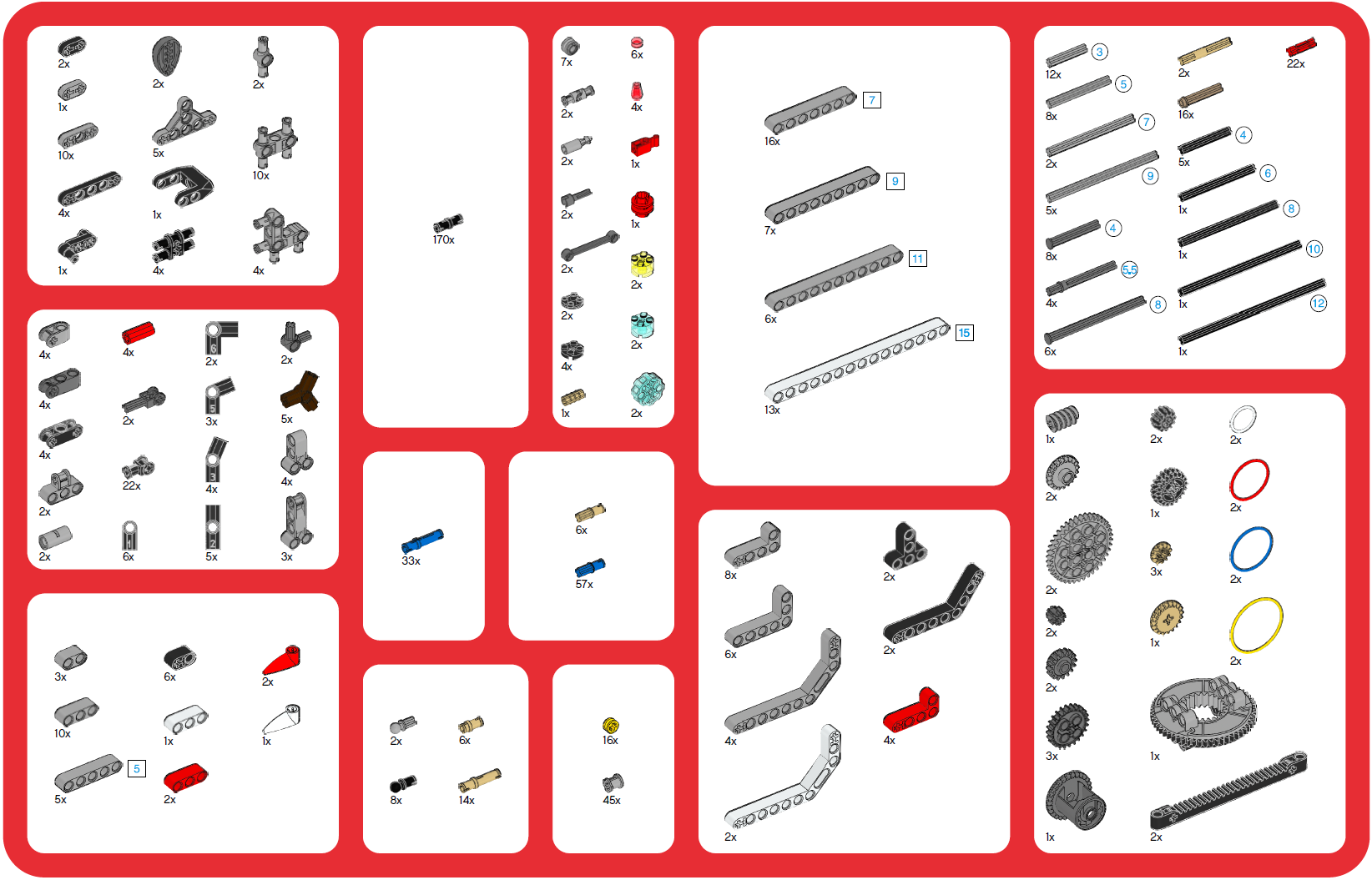 EV3 Expansion Set (45560) Bottom Tray Organizer
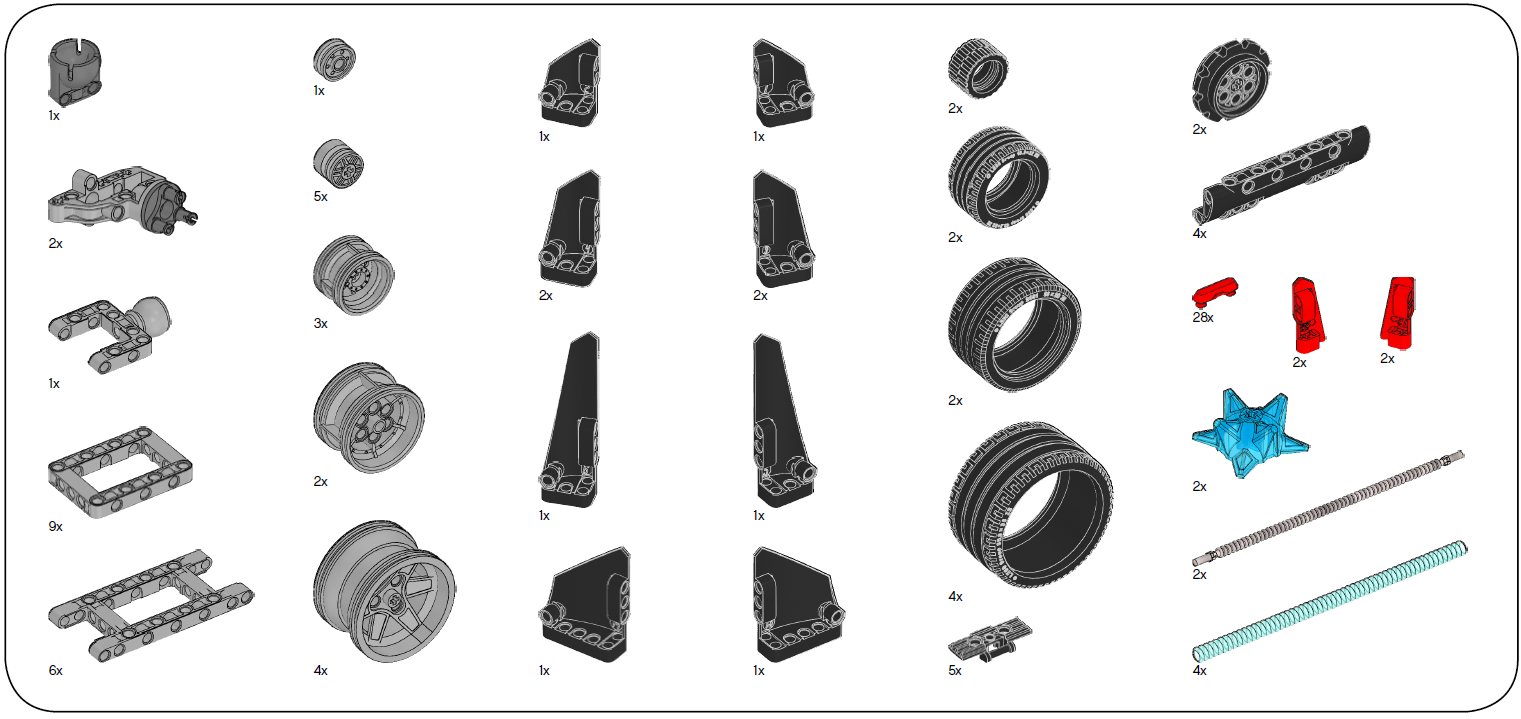 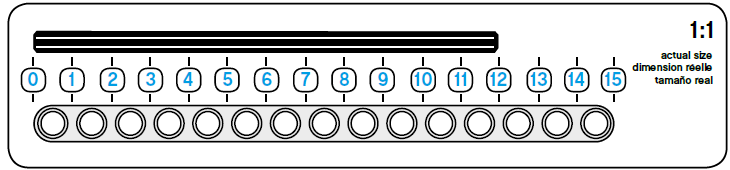